Oneonta Weather
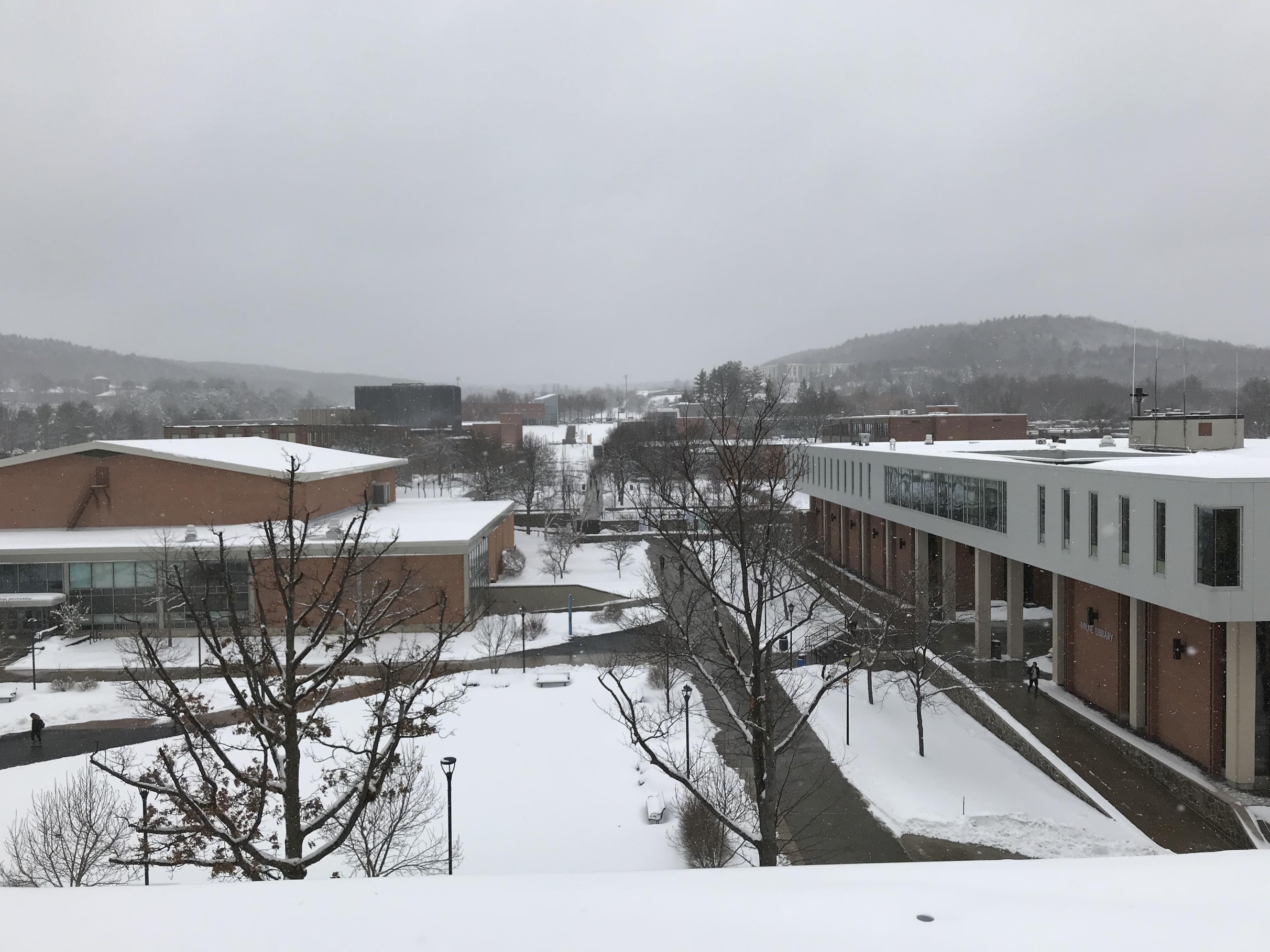 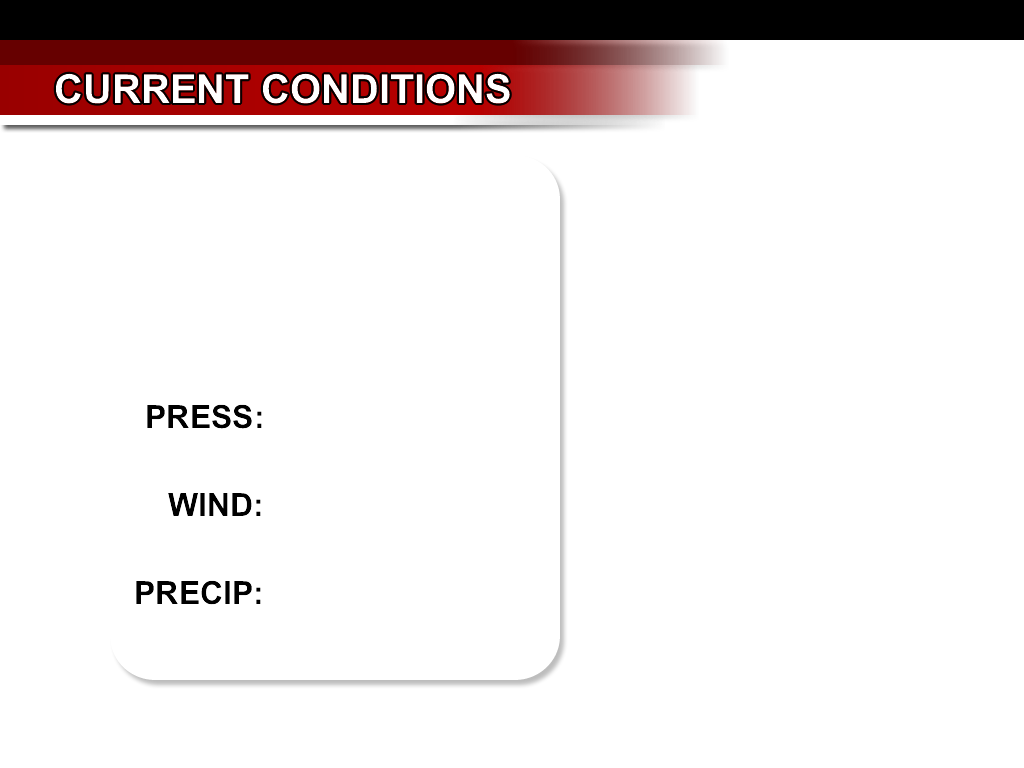 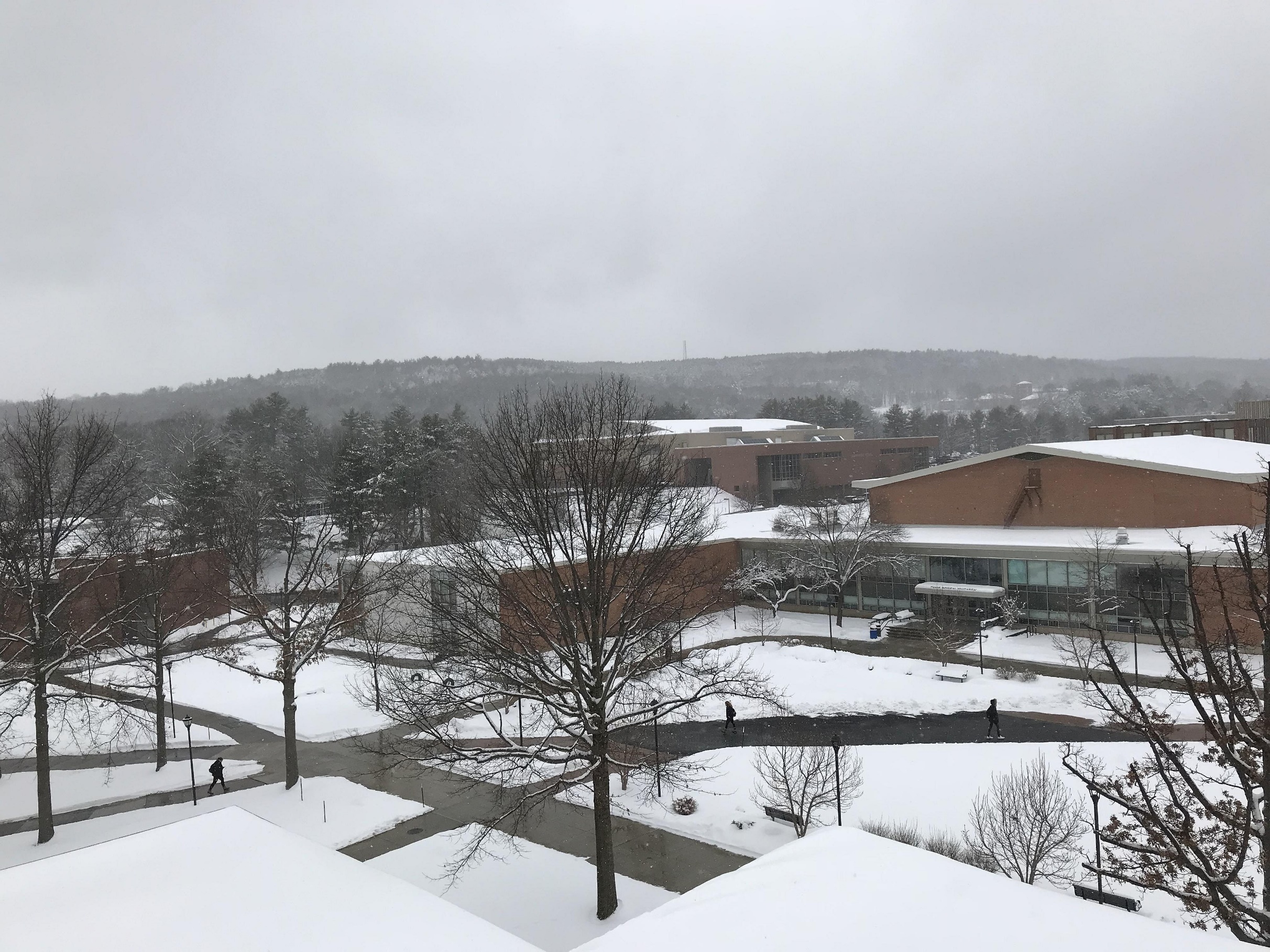 30°
1008 mb
W 11 mph
Light snow 
flurries
Tonight
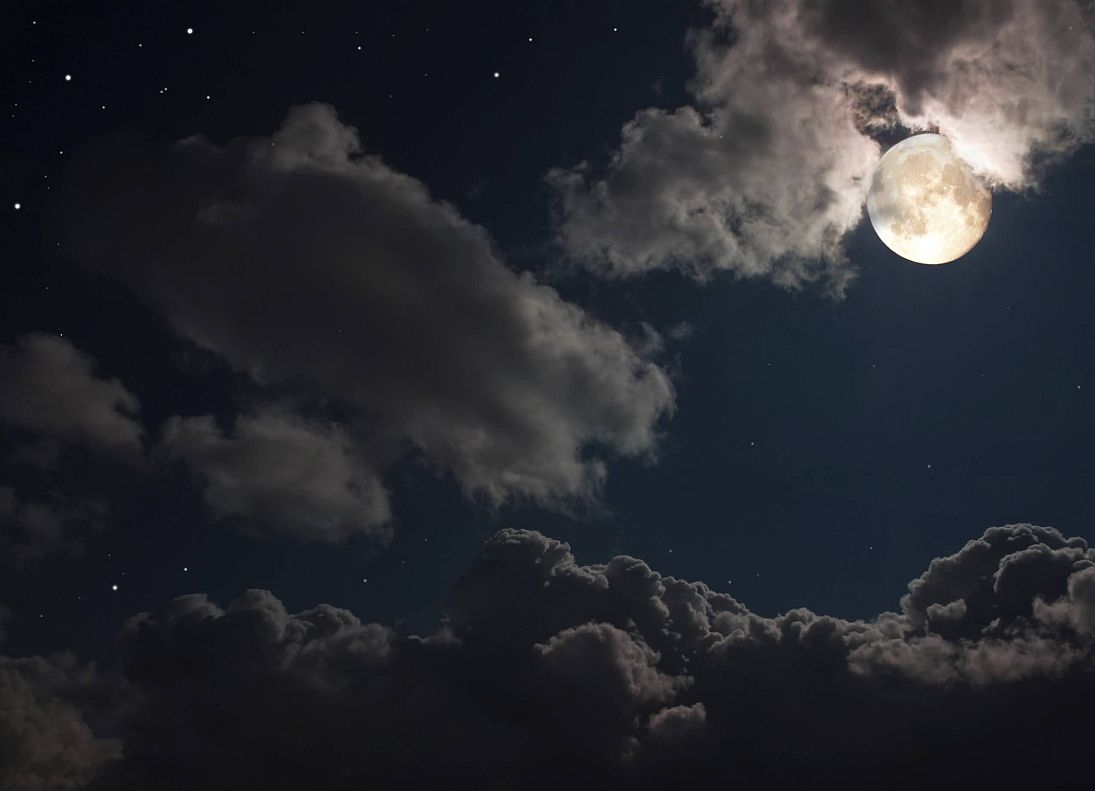 24°
West Wind at 11 mph

Snow Showers
Almanac – March 14, 2018
High:  (Avg 43) 
77 (1990)
Low:  (Avg 17)
  4 (1993)
Record Precip: 
0.86” (1980)
Record Snow:
24.0” (2017)
Sunrise: 7:14 am
Sunset: 7:07 pm
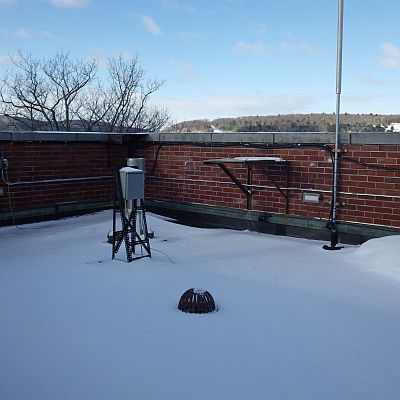 Mar 13: 19.5” (1993)
Tomorrow
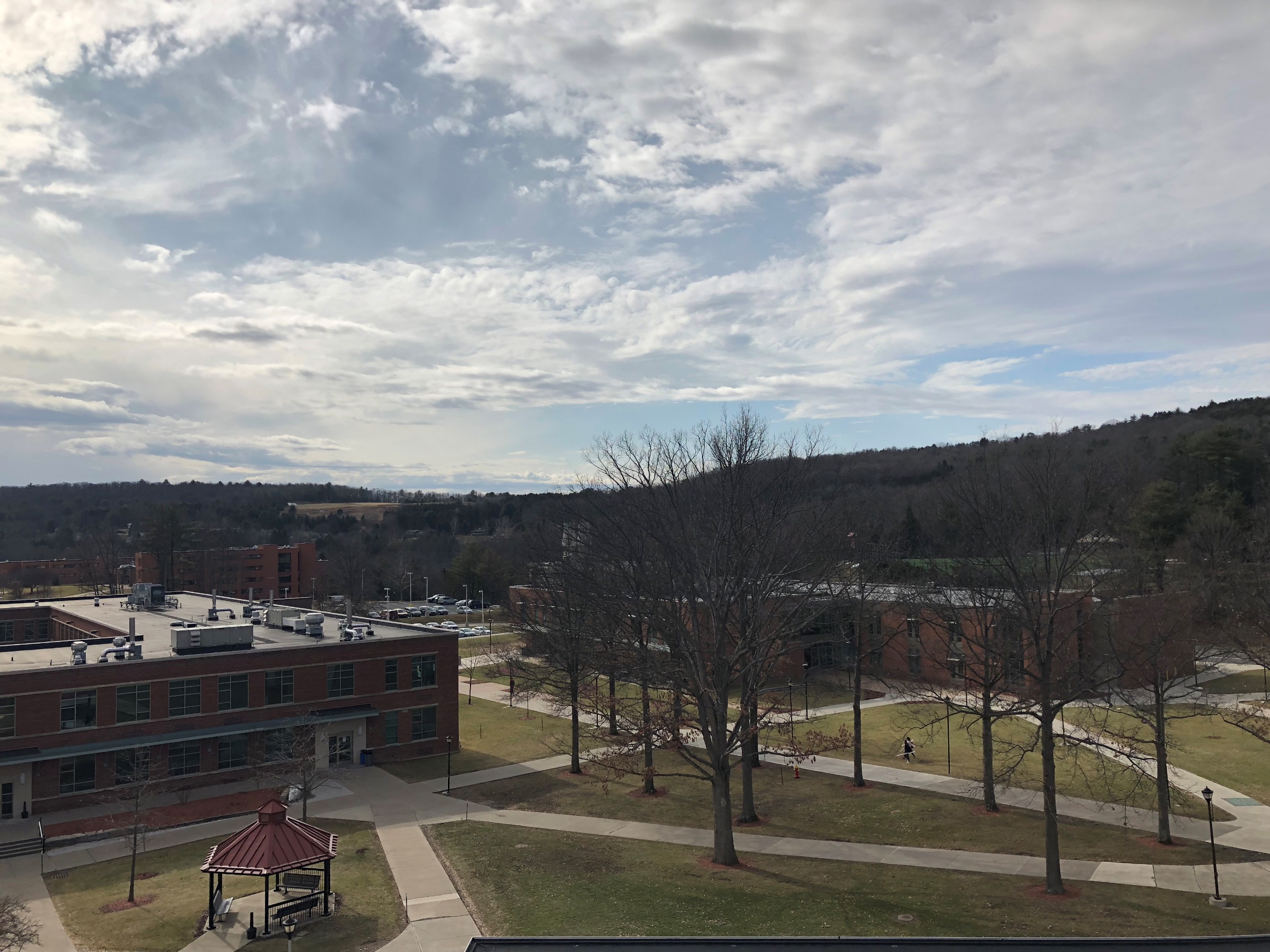 33
Chance of Flurries
Tomorrow Night
21
Flurries, cold, and windy
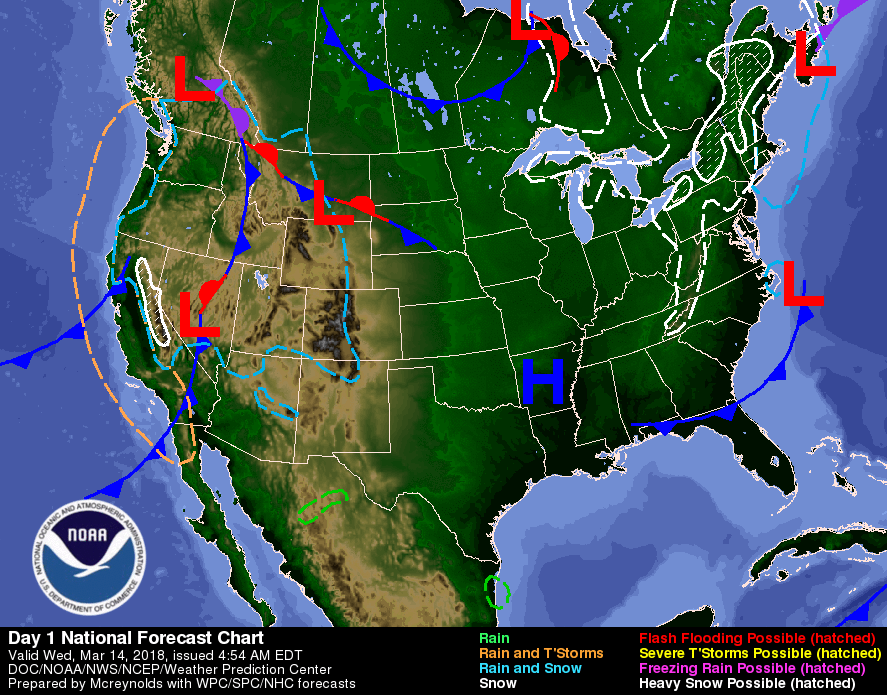 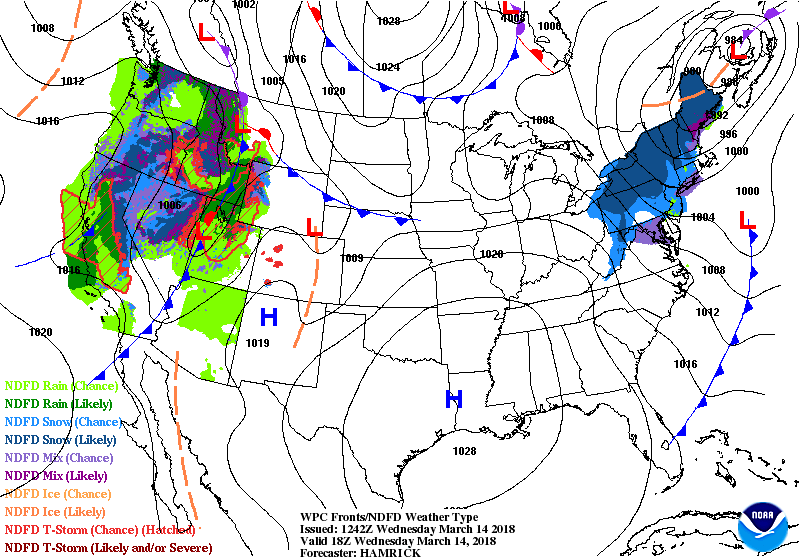 Forecast Prog
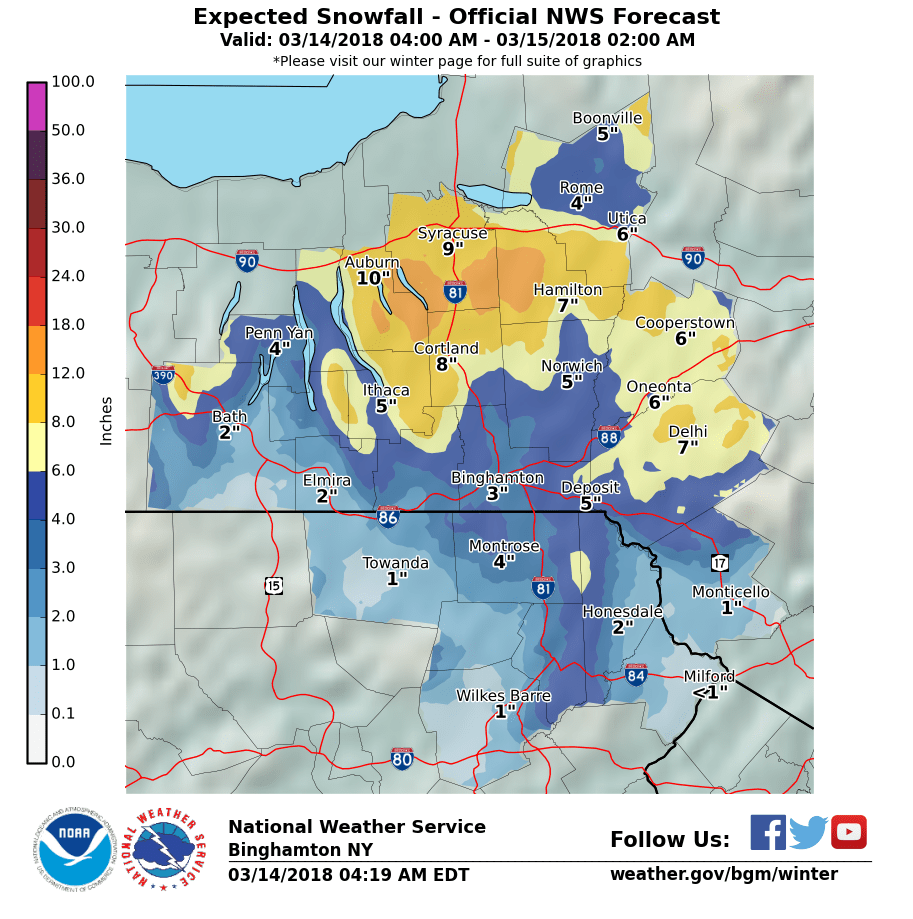 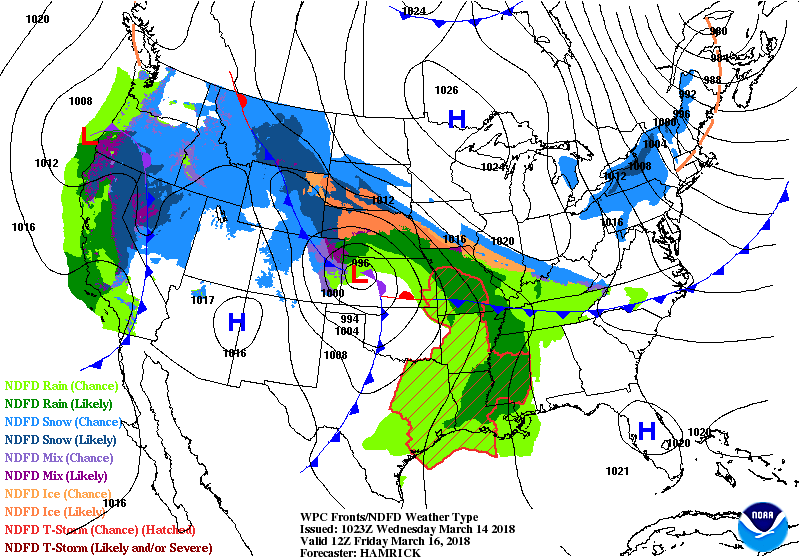 U.S. Radar Loop
March Madness
Spring, where u at?
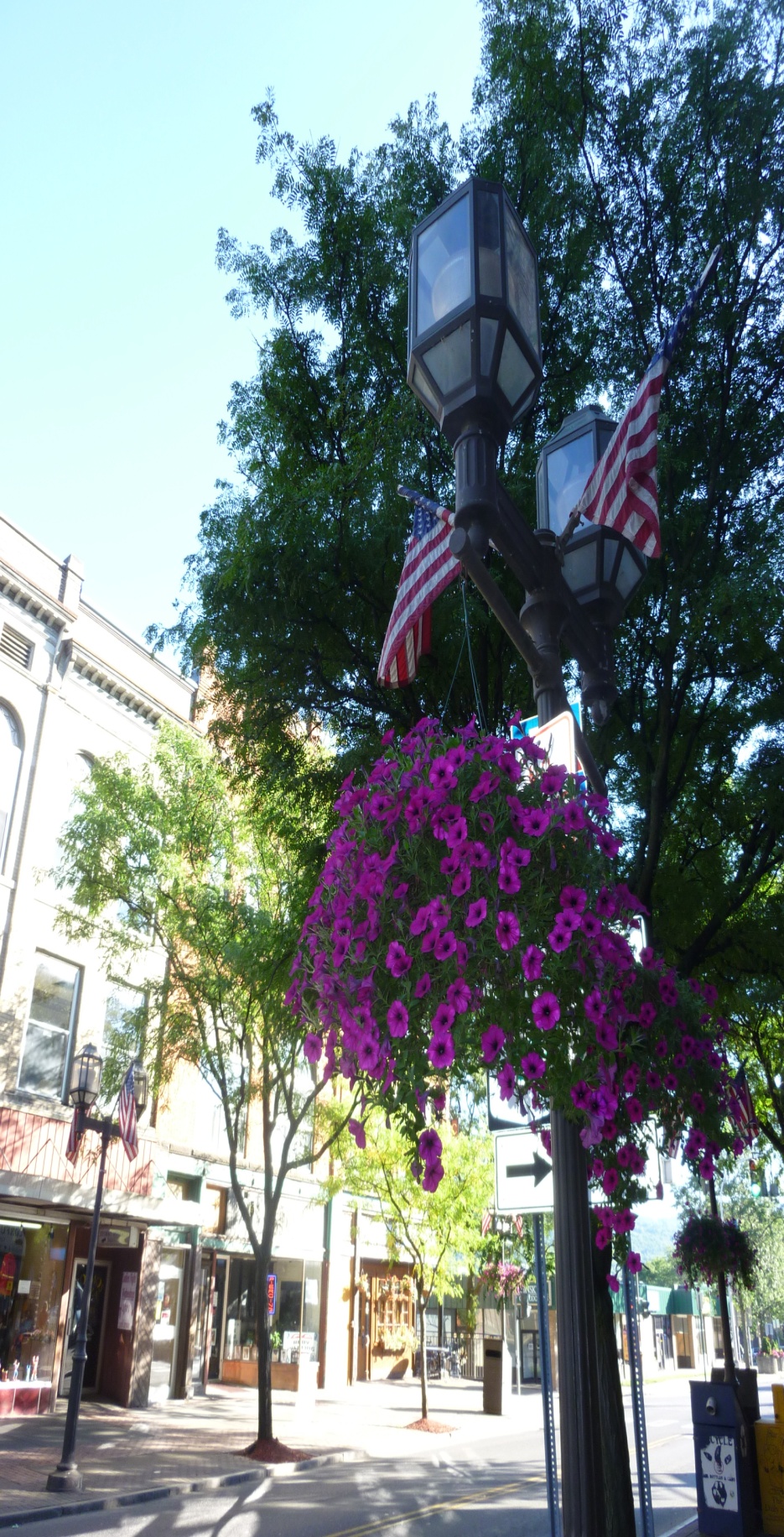 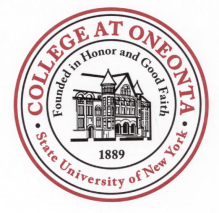 FIVE DAY FORECAST
ONEONTA, NY              WEATHER
Wed
Thu
Fri
Sat
Sun
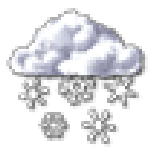 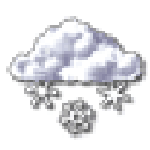 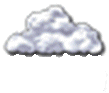 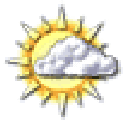 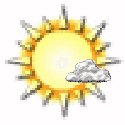 Flurries
Snow 
Windy
Partly Cloudy
Cold
Mostly Cloudy
Mostly Sunny
HIGHS
31
33
27
30
33
22
21
15
19
LOWS
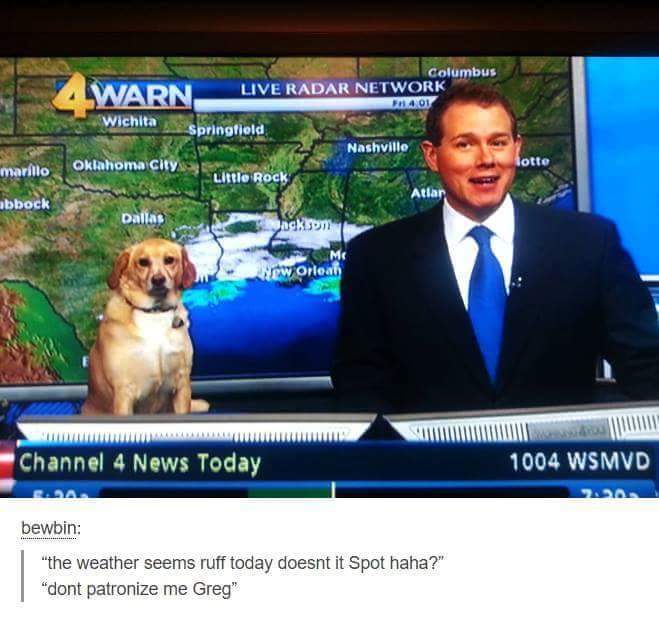 Meteorologist Greg
Meteorologist Spot